GRAIN 19
Adaptations des énigmes pour l'apprentissage inclusif
Qu'est-ce que l'inclusion ?
L'inclusion signifie donner le même accès et les mêmes chances à tous et à toutes, sans distinction de race, de sexe, de handicap ou de tout autre besoin particulier.
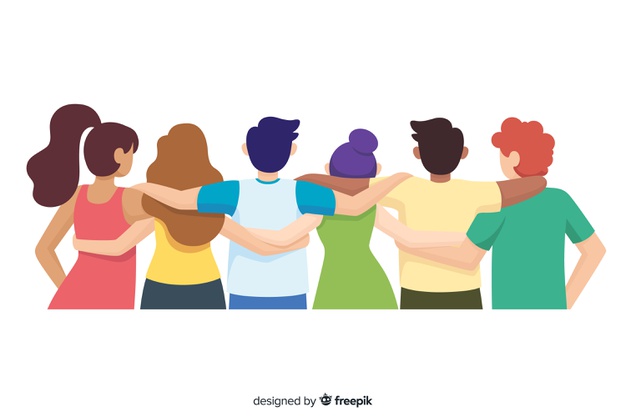 SUIVANT
[Speaker Notes: Image source: Freepik
<a href="https://www.freepik.com/vectors/people">People vector created by pikisuperstar - www.freepik.com</a>
Pikisuperstar. (2018). Flat youth people hugging together Free Vector. www.freepik.com. https://www.freepik.com/free-vector/flat-youth-people-hugging-together_4741440.htm#page=1&query=inclusion&position=6#position=6&page=1&q]
Troubles spécifiques du langage et des apprentissages
Dans ce projet, nous nous consacrons à rendre tout le matériel inclusif, en particulier pour les troubles DYS (TSLA)
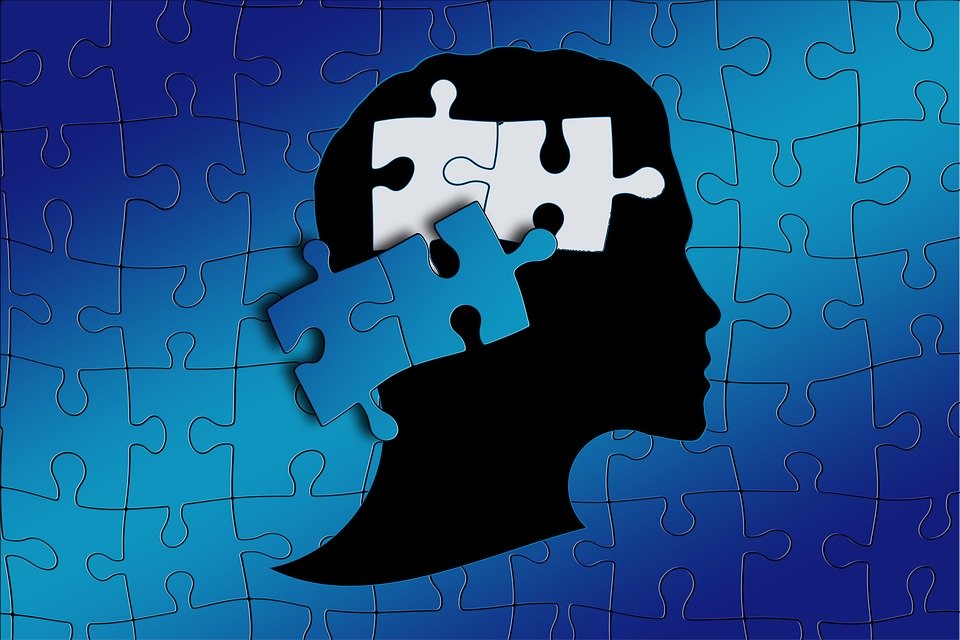 SUIVANT
[Speaker Notes: Image: Pixabay no attribution required
Geralt. (n.d.). www.pixabay.com. https://pixabay.com/fr/illustrations/la-dyslexie-lernst%C3%B6rung-puzzle-3014152/]
Troubles spécifiques du langage et des apprentissages
Ont une cause neurobiologique
Affectent la façon dont le cerveau traite l'information
Peut se chevaucher, ce qui est un phénomène appelé « co-occurrence  »
SUIVANT
Troubles spécifiques du langage et des apprentissages
Peut perturber le développement cognitif d'une capacité d'apprentissage telle que :
La lecture 
La rédaction 
La prise de parole
Les mathématiques 
Planification et coordination des tâches motrices
SUIVANT
Quels sont les différents TSLA ?
Dyslexie
Dysgraphie
Dyscalculie
Dysphasie
Dyspraxie
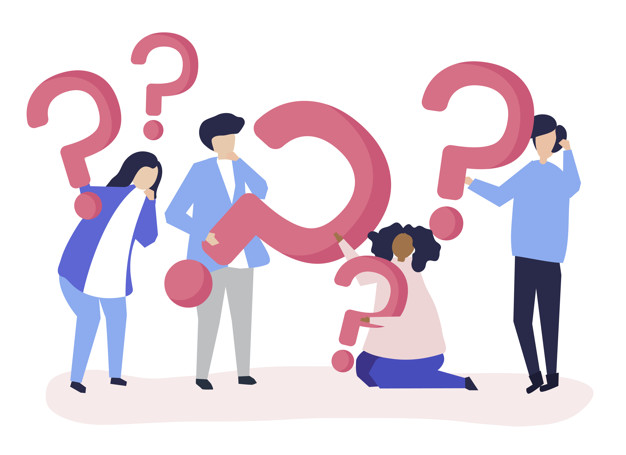 SUIVANT
[Speaker Notes: Image source: Freepik  
<a href="https://www.freepik.com/vectors/background">Background vector created by rawpixel.com - www.freepik.com</a>]
Dyslexie
Le trouble DYS le plus courant.
Difficultés en matière de lecture et de traitement des informations linguistiques. 
Peut affecter :
la fluidité de la lecture, 
le décodage, 
la compréhension de la lecture, 
la mémorisation, 
l'écriture, 
l'orthographe, 
et parfois la parole.
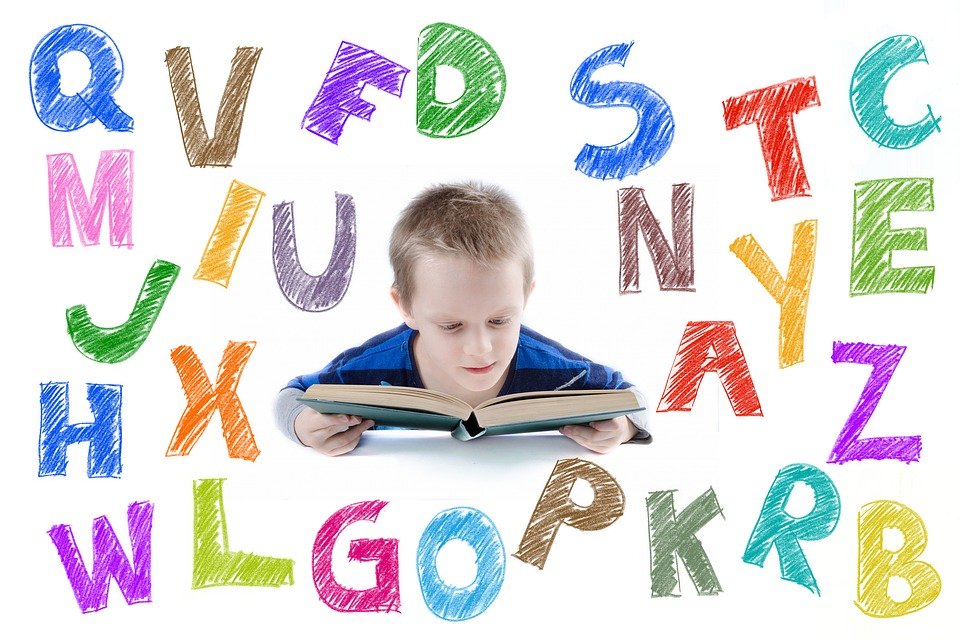 SUIVANT
[Speaker Notes: Image source: Pixabay, no attribution required
Geralt. (n.d.). www.pixabay.com. https://pixabay.com/fr/photos/%C3%A9cole-apprendre-lettres-%C3%A9tudiants-3704033/]
Dysgraphie
Affecte la capacité d'écriture et la motricité fine d'une personne. 
Peut causer des difficultés avec : 
l'orthographe 
la planification spatiale sur du papier 
l'enchaînement des phrases en mots 
la composition de l'écriture 
penser et écrire en même temps 
le chevauchement des lettres 
le chevauchement des mots   
un espacement incohérent
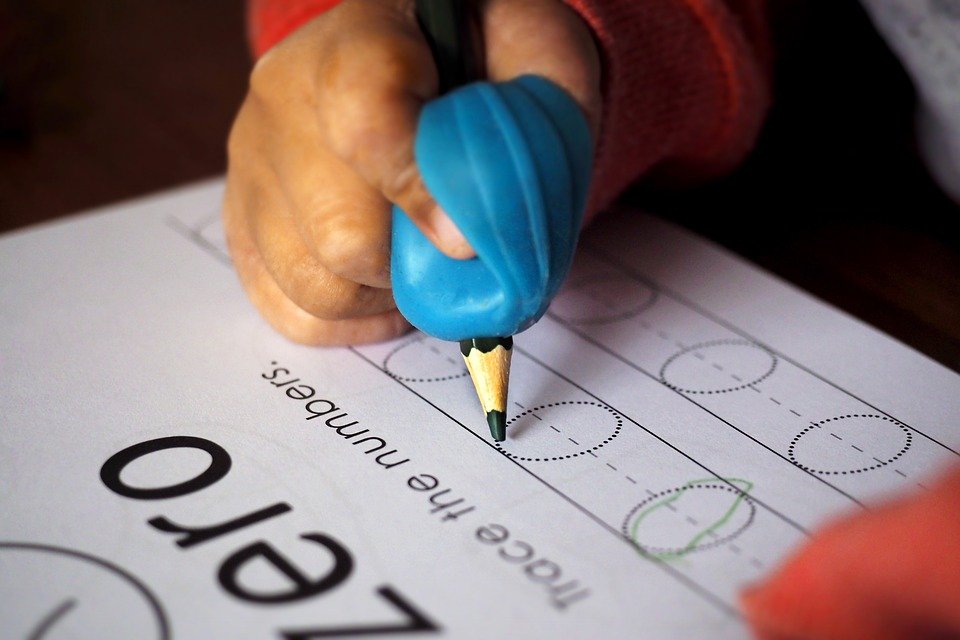 SUIVANT
[Speaker Notes: Image source: Pixabay
EPhotographyAustralia. (n.d.). www.pixabay.com. https://pixabay.com/fr/photos/%C3%A9crit-enfants-apprentissage-l-%C3%A9cole-3587908/]
Dyscalculie
Difficultés à :
Comprendre les chiffres et apprendre les faits mathématiques 
Mémoriser et organiser les chiffres 
Faire des calculs
Faire des opérations mathématiques abstraites
Dire et estimer le temps
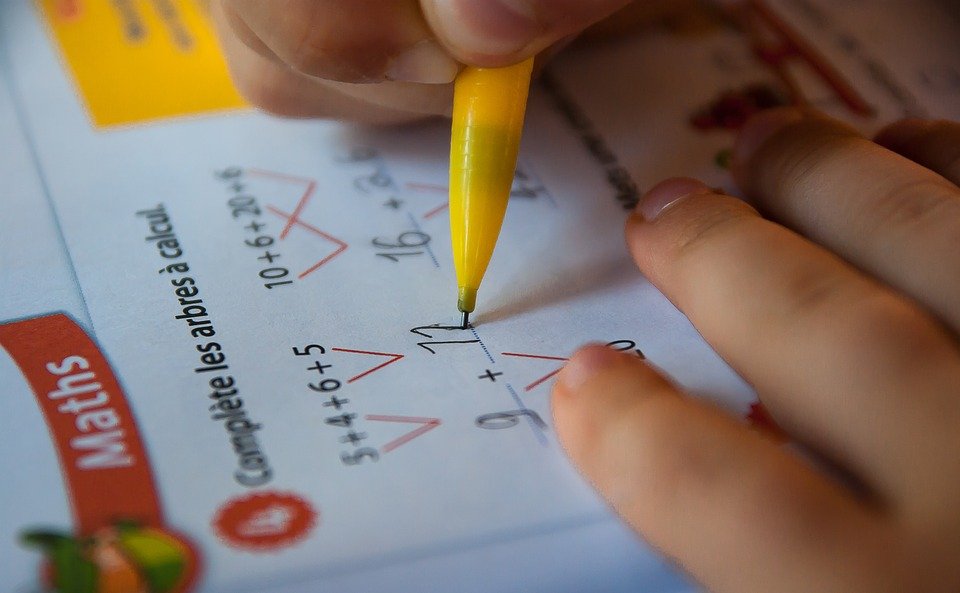 SUIVANT
[Speaker Notes: Image source: Pixabay no attribution required
Jackmac34. (n.d.). www.pixabay.com. https://pixabay.com/fr/photos/math%C3%A9matiques-%C3%A9colier-calcul-%C3%A9cole-2640219/]
Dysphasie
Affecte la capacité d'une personne à parler et à comprendre les mots prononcés. 

Difficulté à distinguer les distinctions entre les mots dans la langue parlée
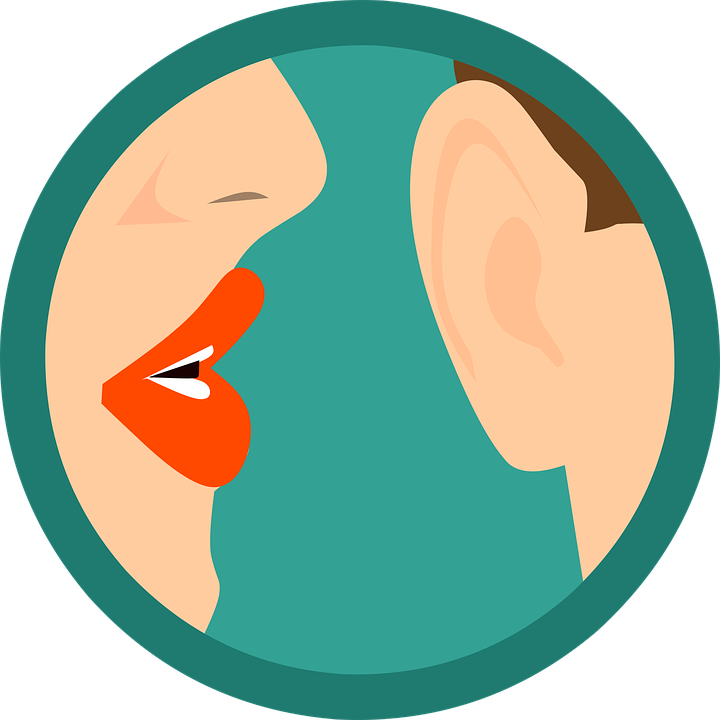 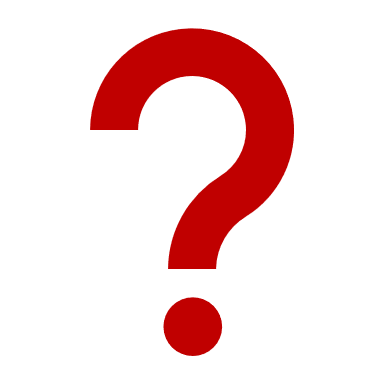 SUIVANT
[Speaker Notes: Image source : Pixabay no attribution required 
Mohamed_hassan. (n.d.). www.pixabay.com. https://pixabay.com/fr/vectors/secret-chuchoter-l-oreille-femme-3650080/]
Dyspraxie
Difficultés de motricité fine telles que :
la coordination œil-main 
le mouvement et la coordination, 
le langage et la parole. 
Généralement classé comme un trouble de la coordination du développement
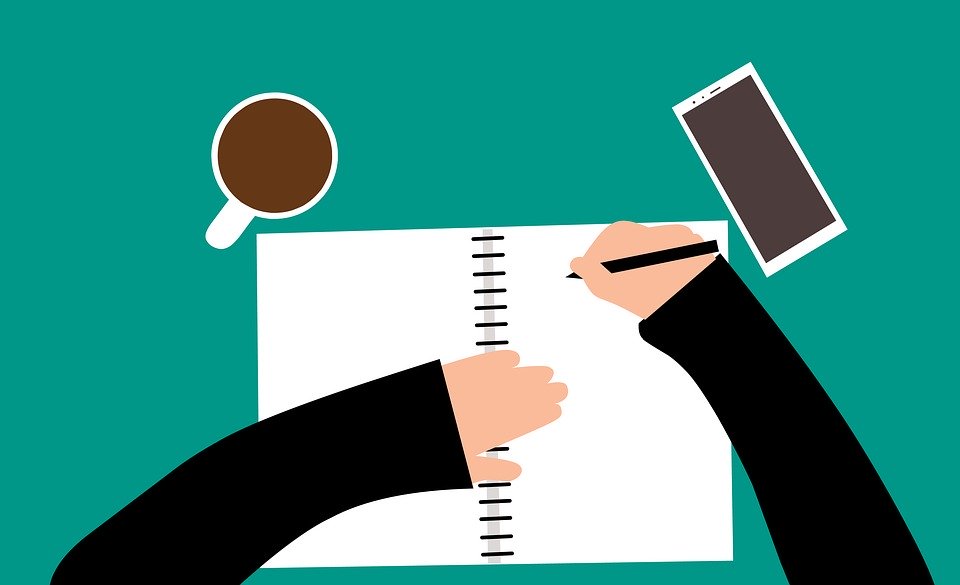 SUIVANT
[Speaker Notes: Image source: Pixabay no attribution required
Mohamed_hassan. (n.d.). www.pixabay.com. https://pixabay.com/fr/illustrations/blog-%C3%A9crit-caf%C3%A9-espace-de-travail-3383287/]
Adaptations des énigmes
Claires
Pour des petits groupes
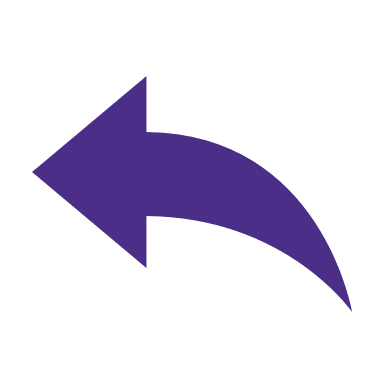 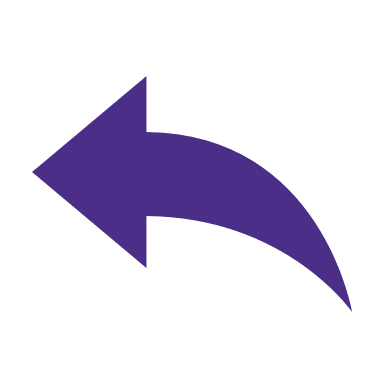 Énigmes
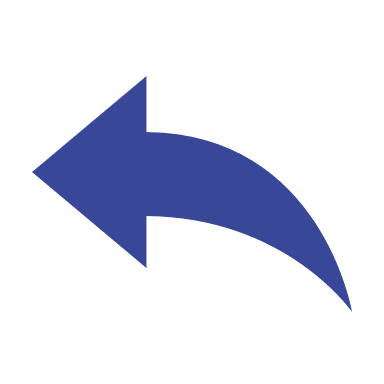 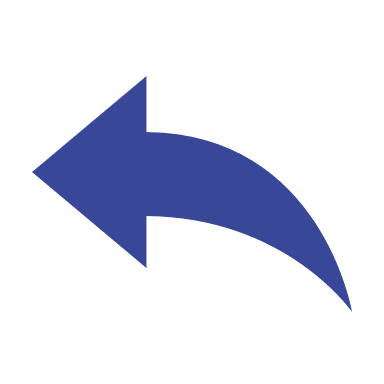 Diverses
Cohérentes
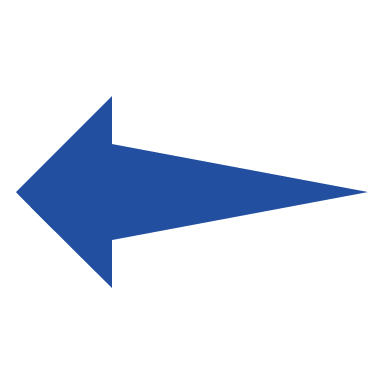 Un minimum de motricité fine
SUIVANT
Adaptations des énigmes
Énigmes pour des petits groupes
Adaptation à la taille du groupe.

Plus petits groupes = plus d'interactions
 

 encourage le travail d'équipe 

 permet à chaque élève d'avoir un rôle
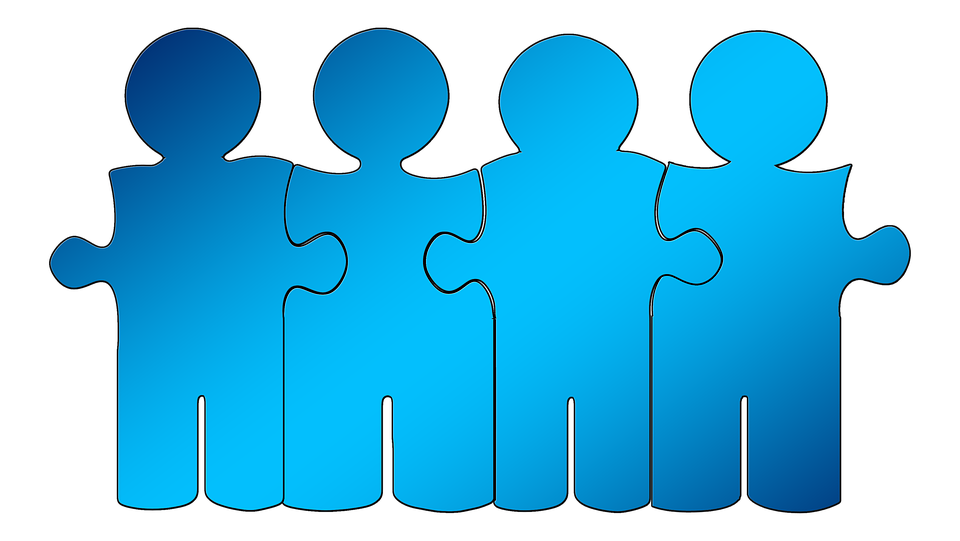 SUIVANT
[Speaker Notes: Source image: Pixabay no attribution required
Geralt. (n.d.). www.pixabay.com. https://pixabay.com/fr/illustrations/puzzle-%C3%A9quipe-hommes-d-affaires-2651912/]
Adaptations des énigmes
Énigmes claires
objectif clair de l'énigme

L'objectif d'une énigme = résoudre l'énigme 

NE PAS découvrir qu'il s'agit d'une énigme
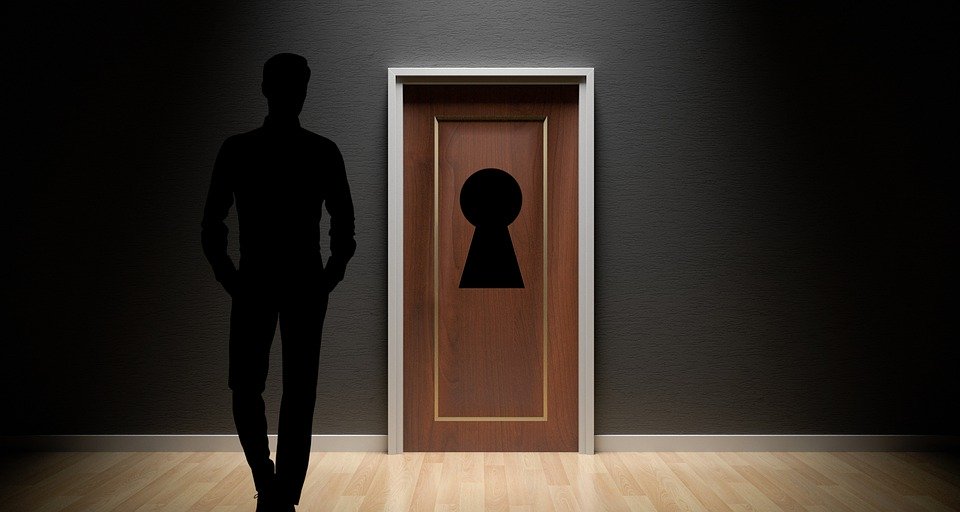 SUIVANT
[Speaker Notes: Image Source: Pixabay no attribution required 
Tumisu. (n.d.). www.pixabay.com. https://pixabay.com/fr/illustrations/%C3%A9vasion-salle-myst%C3%A8re-porte-4888667/]
Adaptations des énigmes
Énigmes diverses
Diversité dans les groupes 
Diversité des tâches 
 permet à chaque élève de participer
 Complémentarité
 La capacité de compter sur leurs 	coéquipiers
 Promouvoir le travail en équipe
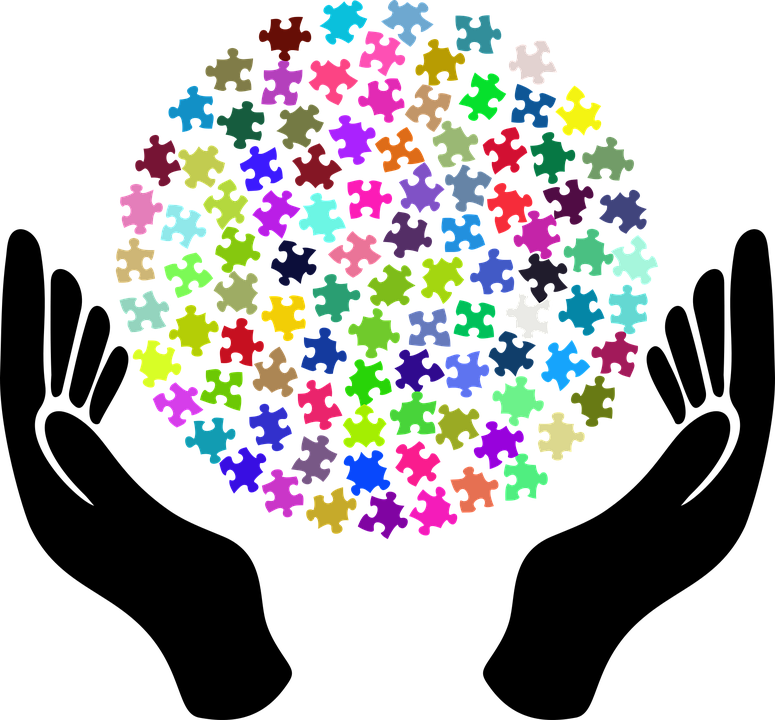 SUIVANT
[Speaker Notes: Image Source: Pixabay no attribution required
GDJ. (n.d.). www.pixabay.com. https://pixabay.com/fr/vectors/deux-mains-doigts-humaine-2099123/]
Adaptations des énigmes
Énigmes cohérentes
Cohérence de la conception
Cohérence des énigmes
Idéalement, pas de fausses pistes
Chaque indice est lié à un défi unique
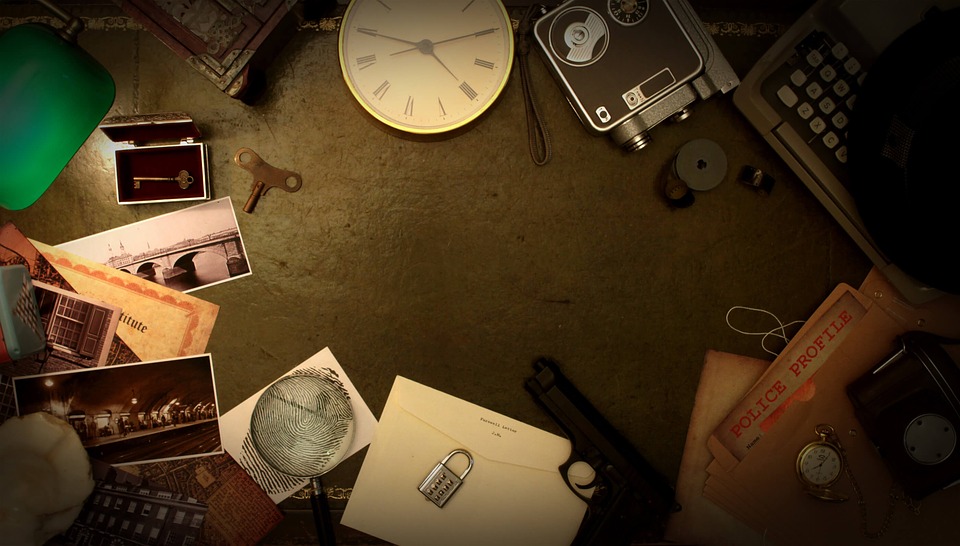 SUIVANT
[Speaker Notes: Image source: Pixabay, no attribution required
Clockedindk. (n.d.). www.pixabuy.com. https://pixabay.com/fr/illustrations/en-direct-jeu-de-l-%C3%A9vacuation-1155620/]
Adaptations des énigmes
Un minimum de motricité fine
La motricité fine = un défi pour de nombreux élèves Dys, 

Il vaut mieux éviter, ou favoriser : 
Des serrures plus grandes, 
Des éléments d'énigme plus grands
Enigmes coopératives
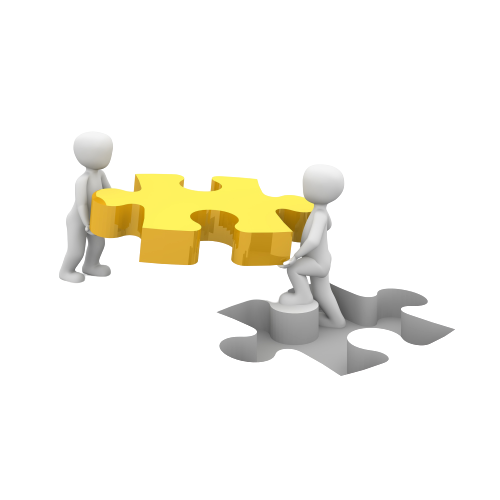 SUIVANT
[Speaker Notes: Image source: Pixabay, no attribution required
Peggy_Marco. (n.d.). www.pixabay.com. https://pixabay.com/fr/illustrations/puzzle-coop%C3%A9ration-partenariat-1020221/]
Supports écrits
Polices de texte : Arial, Century Gothic ou OpenDys sont conseillés. Les autres options peuvent être Verdana, Tahoma, Open Sans ou Trebuchet.

L'espacement entre les lignes doit être de 1,5.

La taille des caractères doit être comprise entre 12 et 14 dans la 
   mesure du possible. 

Aligner le texte à gauche et ne le mettez pas en "justifié".

Imprimer sur un côté ou sur des feuilles séparées (éviter de retourner des pages).
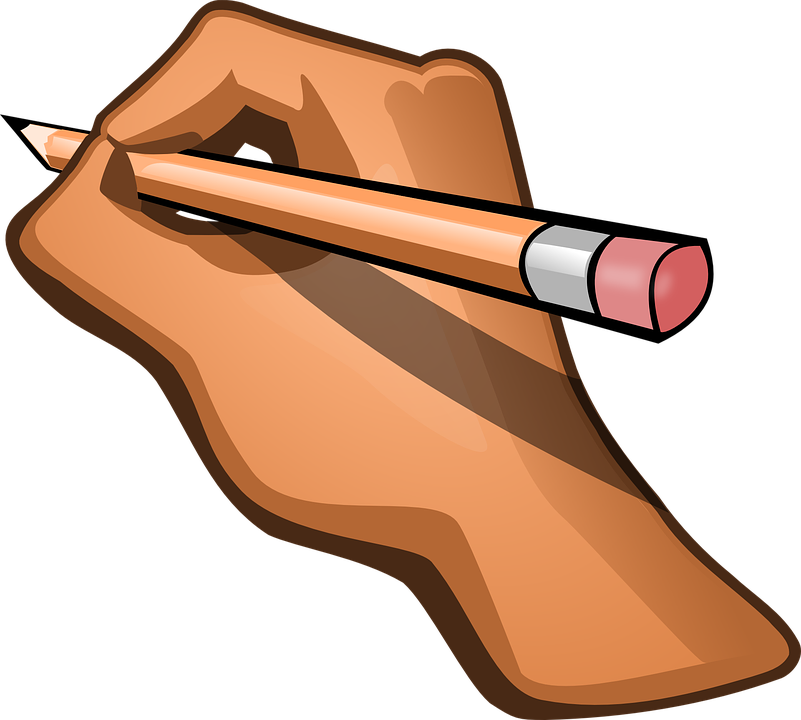 SUIVANT
[Speaker Notes: Image source: Pixabay, no attribution required
OpenClipart-Vectors. (n.d.). www.pixabay.com. https://pixabay.com/fr/vectors/main-crayon-stylo-edit-160538/]
Supports écrits
Utiliser des couleurs pour séparer les informations et être cohérent dans les codes de couleur. 

Fond blanc cassé ou de couleur pastel pour les supports écrits.

Informations surlignées : utilisez des lettres en majuscules ou en gras ou mise en évidence avec une couleur. PAS d'italique, ni d'italique gras ou de texte souligné.
SUIVANT
Reférénces
Images :
Diapositive 1, 3 – 5, 7-18 images de Pixabay free license, aucune attribution requise.
Geralt. (n.d.). www.pixabay.com. https://pixabay.com/fr/photos/%C3%A9cole-apprendre-lettres-%C3%A9tudiants-3704033/
EPhotographyAustralia. (n.d.). www.pixabay.com. https://pixabay.com/fr/photos/%C3%A9crit-enfants-apprentissage-l-%C3%A9cole-3587908/
Jackmac34. (n.d.). www.pixabay.com. https://pixabay.com/fr/photos/math%C3%A9matiques-%C3%A9colier-calcul-%C3%A9cole-2640219/
Mohamed_hassan. (n.d.). www.pixabay.com. https://pixabay.com/fr/illustrations/blog-%C3%A9crit-caf%C3%A9-espace-de-travail-3383287/
Mohamed_hassan. (n.d.). www.pixabay.com. https://pixabay.com/fr/vectors/secret-chuchoter-l-oreille-femme-3650080/
Geralt. (n.d.). www.pixabay.com. https://pixabay.com/fr/illustrations/la-dyslexie-lernst%C3%B6rung-puzzle-3014152/
Geralt. (n.d.). www.pixabay.com. https://pixabay.com/fr/illustrations/puzzle-%C3%A9quipe-hommes-d-affaires-2651912/
Tumisu. (n.d.). www.pixabay.com. https://pixabay.com/fr/illustrations/%C3%A9vasion-salle-myst%C3%A8re-porte-4888667/
GDJ. (n.d.). www.pixabay.com. https://pixabay.com/fr/vectors/deux-mains-doigts-humaine-2099123/
Clockedindk. (n.d.). www.pixabuy.com. https://pixabay.com/fr/illustrations/en-direct-jeu-de-l-%C3%A9vacuation-1155620/
Peggy_Marco. (n.d.). www.pixabay.com. https://pixabay.com/fr/illustrations/puzzle-coop%C3%A9ration-partenariat-1020221/
OpenClipart-Vectors. (n.d.). www.pixabay.com. https://pixabay.com/fr/vectors/main-crayon-stylo-edit-160538/
Diapositive 2 et 6 Freepik:
Pikisuperstar. (2018). Flat youth people hugging together Free Vector. www.freepik.com. https://www.freepik.com/free-vector/flat-youth-people-hugging-together_4741440.htm#page=1&query=inclusion&position=6#position=6&page=1&q
Rawpixel.com. (2018). Group of people holding question mark icons Free Vector. www.freepik.com. https://www.freepik.com/free-vector/group-people-holding-question-mark-icons_3530048.htm#page=1&query=question&position=3
SUIVANT